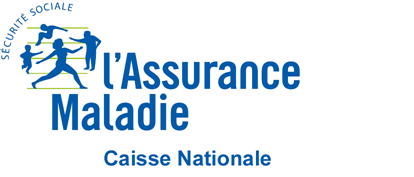 Covid-19
Droits et prestations de l’Assurance Maladieà compter du 16 mars 2020
Affiliation, ouverture de droits de base, ALD
AME
Complémentaire santé solidaire
Autres
Accès aux soins
https://declare.ameli.fr
Contacter les CPAM (assurés sociaux)
Compte ameli
Version du 20 mars 2020
1
Affiliation, ouverture de droits, ALD
Les français de retour de l’étranger entre le 1er mars et le 1er juin bénéficient de la  Protection Universelle maladie dès leur arrivée sur le territoire (pas de délai de carence de trois mois de résidence).
Traitement prioritaires des dossiers relatifs :

À l’affiliation : 

Ouverture des droits de base (PUMA )
Les demandes de création d’enfants mineurs 
L’enregistrement des coordonnées bancaires (créations et mises à jour )
Changement d’un régime à un autre






Au maintien des droits ALD :  prolongation des droits pendant la période de confinement.

* Visas de long séjour, titres de séjour (à l’exception des titres délivrés au personnel diplomatique et consulaire), autorisation provisoire de séjour, attestation de demande d’asile, récépissé de demande de titre de séjour.
Les titre de séjour arrivant à échéance à compter du 16 mars jusqu’au 15 mai sont prolongés de 3 mois*
2
AME
Modalités de traitement des demandes d’AME pendant la période de confinement :

Les nouvelles demandes d’AME se font par courrier. 

Si les droits AME d’un assuré expirent pendant la période allant du 12 mars au 1er juillet, une prolongation des droits de 3 mois est réalisée automatiquement.  

Les accueils des CPAM étant fermés, il n’y a pas de délivrance de la carte, ce qui change : 

Si l’assuré a reçu, ces derniers jours, un courrier l’invitant à retirer sa carte en CPAM => il montre le courrier d’invitation à récupérer sa carte AME comme justificatif de droits auprès des professionnels de santé et établissements de santé.

Si l’assuré demande une AME au cours de la période de confinement et que le droit est accordé => il reçoit un courrier qui sert de justificatif de droits auprès des professionnels de santé. Il récupérera sa carte AME après la période de confinement, quand les CPAM auront retrouvé leurs conditions de travail normales.

Pour les rééditions de cartes (perte, vol, ajout d’un bénéficiaire…), un duplicata d’attestation de droits papier est envoyé à l’assuré, valable jusqu’à la fin du droit AME.

Une communication de ces instructions va être réalisée à très court terme auprès des établissements et professionnels de santé. Nous vous tenons informés dès qu’elle sera réalisée.
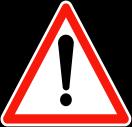 3
Complémentaire santé solidaire
Ouverture de droits  à la complémentaire santé solidaire : 
Les premières demandes de complémentaires santé solidaires sont à privilégier via le compte Ameli. Les demandes adressées par courrier seront traitées le cas échéant.  

Maintien de droit  à la CMUC et à la Complémentaire santé solidaire : 
Pour les bénéficiaires de la CMU-C ou de la complémentaire santé solidaire avec ou sans  participation financière arrivant à échéance entre le 25 mars et le 30 juin inclus : une prolongation pour 3 mois va être opérée.  L’assuré n’a aucune action à réaliser. Il sera informé via un message sur son compte ameli (62% des bénéficiaires de la CMUC sont détenteurs d’un compte aujourd’hui). Dans tous les cas, il recevra une attestation de droit.

Maintien des contrats ACS : 	
Pour les bénéficiaires d’un contrat ACS arrivant à échéance entre le 25 mars et le 1er juillet 2020 : une prolongation du contrat ACS jusqu’au 1er juillet va être réalisée par les organismes complémentaires.
4
Autres
L’Assurance Maladie traite prioritairement l’ensemble des prestations ci-dessous :
Pas de délai de carence durant la période d'état d'urgence sanitaire 
- Pour tous les arrêts de travail, quel que soit le motif
- Salariés de droit privé, fonctionnaires et  indépendants
Enregistrement des 
d’arrêt de travail
Paiement des indemnités 
journalières
Paiement des rentes
Enregistrement des 
démarches « accidents 
du travail/maladies professionnelles »
Frais de santé parvenus 
de façon dématérialisé 
(via carte vitale).
Paiement des 
pensions d’invalidité
5
Accès aux soins
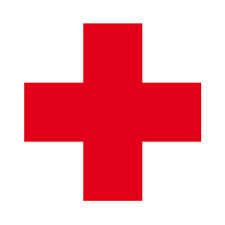 La téléconsultation est remboursée à 100% du tarif sécurité sociale (25 euros). 
Un télé-suivi infirmier pour motif « Covid-19 » a été créé par téléphone ou à domicile.
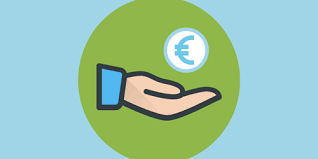 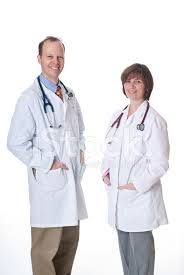 En cette période d’épidémie, un médecin et son remplaçant, tout comme un infirmier et son remplaçant, sont autorisés à travailler simultanément.
6
https://declare.ameli.fr
Déclarer une personne en activité salariée ou indépendante contrainte de rester à domicile
Dans quel but ?
1 - Salariés sans possibilité de télétravail et contraints de rester chez eux pour garde d’enfant
2 – Salariés  dont l’état de santé conduit à les considérer comme présentant un risque de développer une forme sévère de la maladie*
Quelles situations?
Ces personnes se connectent directement, sans passer par leur employeur ni par leur médecin traitant, sur le site declare.ameli.fr pour demander à être mises en arrêt de travail pour une durée initiale de 21 jours. Cet arrêt est rétroactif à la date du vendredi 13 mars
L’employeur déclare sur le téléservice.
Comment?
Salariés du régime général, les marins, les clercs et employés de notaire, les travailleurs indépendants, auto-entrepreneurs et agents contractuels de la fonction publique. 
Ne concerne pas les autres régimes spéciaux, notamment les agents de la fonction publique, ou la MSA (assurés du régime agricole).
Régimes 
concernés ?
7
https://www.ameli.fr/assure/actualites/covid-19-extension-du-teleservice-declareamelifr-aux-personnes-risque-eleve

*Si personne à risque (grossesse 3ème trimestre ou ALD (pathologie à risque listées par le HCSP) : 
utiliser le premier onglet du téléservice en cas de maladie
Contacter les CPAM (assurés sociaux)
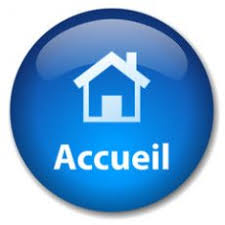 Accueil des CPAM : FERMÉS.
Les boites aux lettres des accueils : FERMÉES.


3646 : OUVERT, à utiliser pour des questions urgentes uniquement.



Email : canal à privilégier, il est disponible via le compte ameli.
ou le Chatbot : il peut répondre aux questions les plus fréquentes.



Courrier papier  : traitement normal.
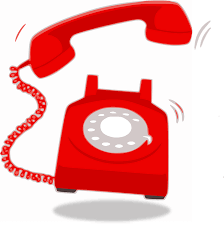 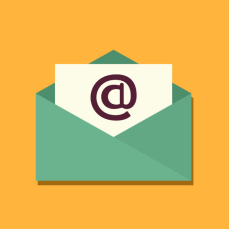 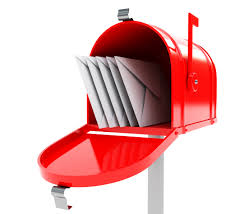 8
Le compte ameli, un moyen rapide de s’informer ou de réaliser des démarches en ligne
Que permet le compte meli ?
Ouverture  d‘un compte ameli
Le compte ameli permet d’effectuer les démarches les plus courantes :
Suivre ses remboursements, 
Obtenir une attestation de droits ou un relevé d’indemnités journalières, 
Actualiser une information personnelle (téléphone, coordonnées bancaires…),
Demander la Complémentaire santé solidaire. 

Il permet également d’interroger notre Chatbot ou de contacter nos services par email. 

A noter, il n’est plus possible de solliciter un rendez-vous en ligne, mais nos services pourront appeler les assurés suite à un email, pour les accompagner dans leurs démarches et traiter les questions les plus urgentes.
Il est facile et rapide de créer son compte personnel sur ameli, dès lors que sa carte Vitale est bien à jour et avec ses coordonnées bancaires sous la main. 

Autre possibilité : via France Connect.
9